Water …A Consistent Dividing Line
1 Peter 3:20-21
Importance Of Dividing Lines
City Limits.
State Limits.
County Lines.
Country Lines.
National Lines.
Noah And The Flood
Before
After
Genesis 6,7,8 FLOOD Man’s wickedness / Perished
Noah “saved by water”1 Peter 3:20-21
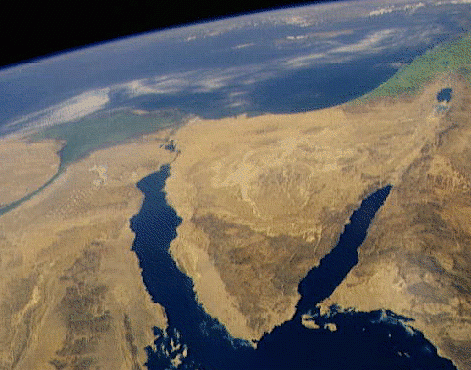 Great Sea
(Mediterranean)
Canaan
Nile
 Delta
Sinai
Peninsula
Egypt
Traditional
Route of 
the Exodus
Mt. Sinai
Red Sea
NASA Photo
© EBibleTeacher.com
www.Studylight.org
After
Before
1 Corinthians 10 Baptized unto Moses
Bondage.
Romans 6:16-18 Freedom.
Baptized unto Christ
Exodus 15:13


Baptized into Christ
Romans 6:3-4
Naaman – 2 Kings 5:1-14
Before
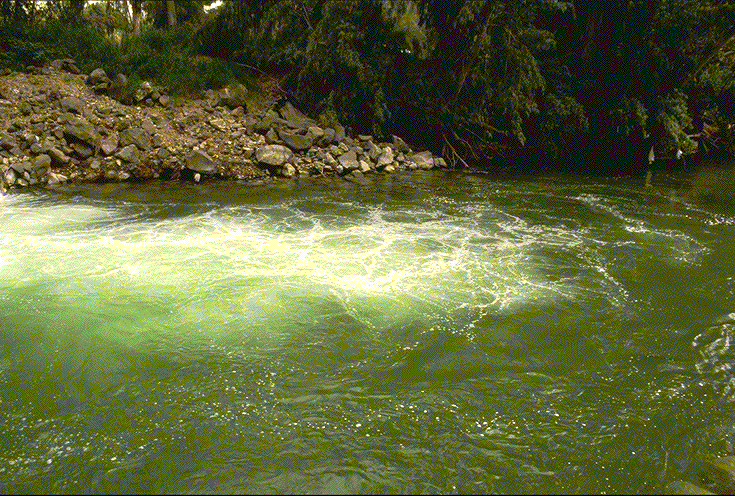 After
Leper
“Wash and be clean …”Verse 13
Naaman was wroth. Verse 11
“I thought.” Verse 11
Abana and Pharpar.Verse 12
… Flesh came again … He was clean …” verse 14(cf. Luke 4:27)


Blessed at obedience.
Dipped 7 times
Blind Man John 9:1-7
Before
After
Blind
“Go and wash”
“Washed and came seeing …”
Blessed at obedience.cf. 2 Corinthians 4:4; 2 Thessalonians 2:10
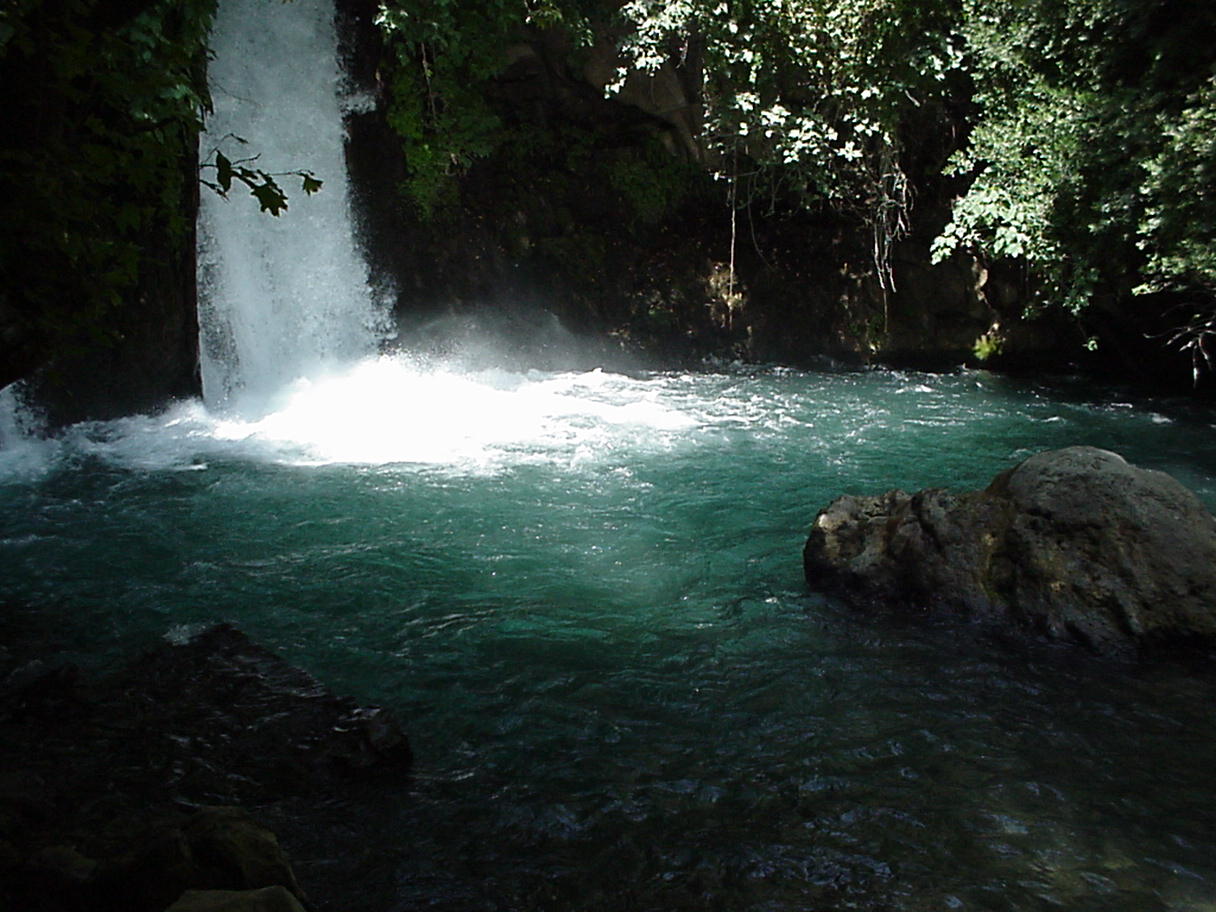 Mark 16:15-16
15 And he said unto them, Go ye into all the world, and preach the gospel to the whole creation.

16 He that believeth and is baptized shall be saved; but he that disbelieveth shall be condemned.
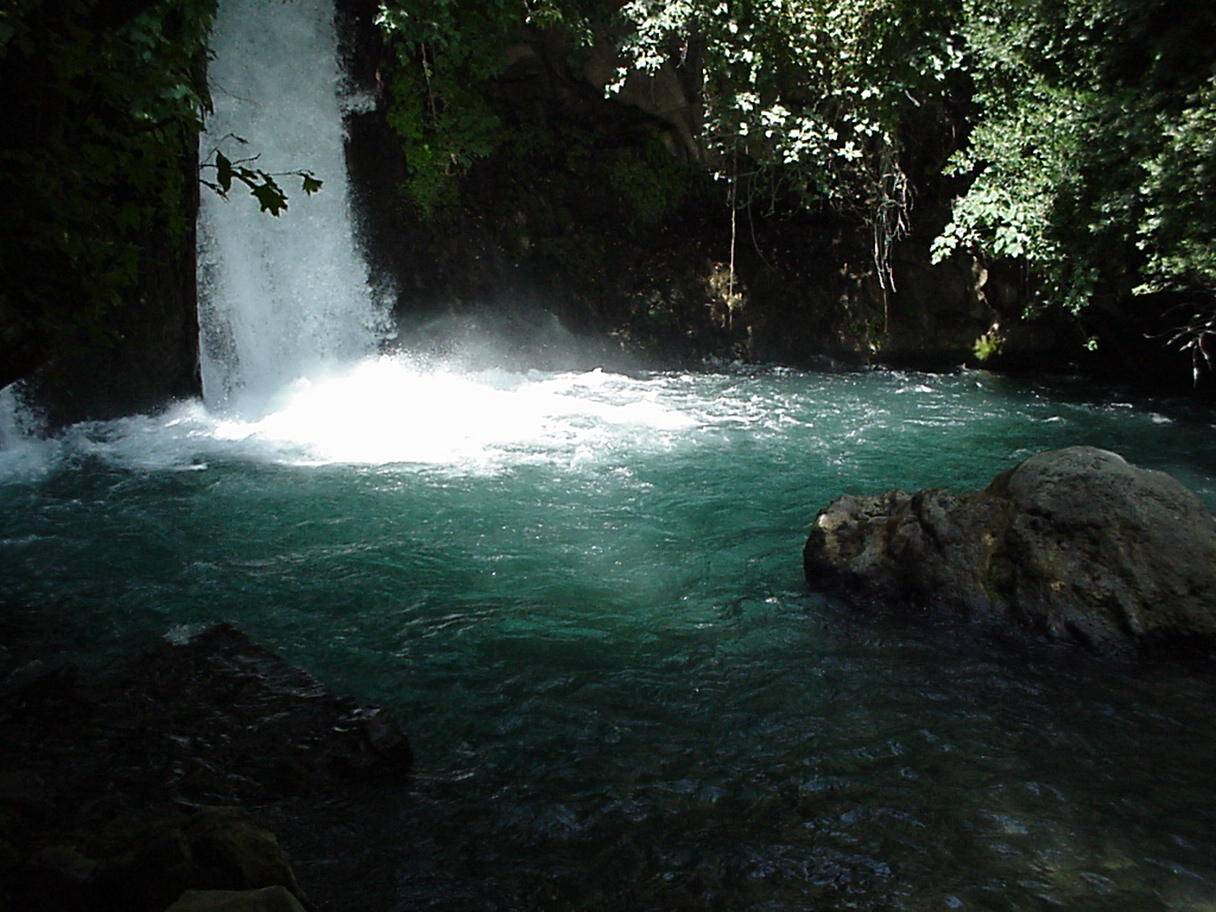 Before
After
B
A
P
T
I
S
M
Lost in sin.1 Peter 3:21;Romans 6:23
Dead in sin.Ephesians 2:1ff
Separated from God. Isaiah 59:1-2 
No hope. Ephesians 2:12; 1 Thessalonians 4:13
Kingdom of darkness.Colossians 1:13
Must prepare.
Taught.Matthew 28:19
Believe. Mark 16:16
Repent. Acts 2:38
Confess. Acts 8:37
Sin washed away. Acts 22:16
Alive “with Christ.” Ephesians 2:5 
United “in Christ.” Galatians 3:26-27; Romans 6:3-5
In the church. 1 Corinthians 12:13; 
In the kingdom. John 3:5; Colossians 1:13
Redeemed “in Christ.” Colossians 1:14
Hope of heaven.Colossians 1:5; 1 Corinthians 15:19; Hebrews 6:19
Examples of ConversionMatthew. 28:18-20; Mark 16:15-16; Luke 24:44-47
Preaching Believed Repented Confessed Baptized Saved
Preaching Faith Repentance Confession Baptism Salvation
Romans 10:4; Hebrews11:6; Luke 13:3; Romans 10:10; Galatians 3:16-27;2 Timothy 2:10; Hebrews 5:8-9
Baptism
For Salvation – Mark 16:16
Now Saves Us – 1 Peter 3:21
Into Christ’s Death – Romans 6:3
For Remission Of Sins – Acts 2:38
For Washing Away Sin – Acts 22:16
Body Of Sin Done Away – Romans 6:6
To Be Born Again – John 3:5
Characteristics of N.T. Baptism
Puts One Into Christ
Galatians 3:27, “For as many of you as were baptized into Christ did put on Christ.”

Adds One To Christ’s Church 
Acts 2:47, “praising God, and having favor with all the people. And the Lord added to them day by day those that were saved.”
WHO WERE ADDED?
WHO WERE SAVED?
Acts 2:41
“They then that received his word were baptized: and there were added (unto them) in that day about three thousand souls.”
1 Peter 3:21, “The like figure whereunto even baptism doth also now save us …” KJV
From The Old To The New
The Dividing Line Is Consistent
“Eight souls saved 
by water”
Old
World
New
World
Old
Life
(sin)
New
Life
(saved)
“Baptism doth also now save us”